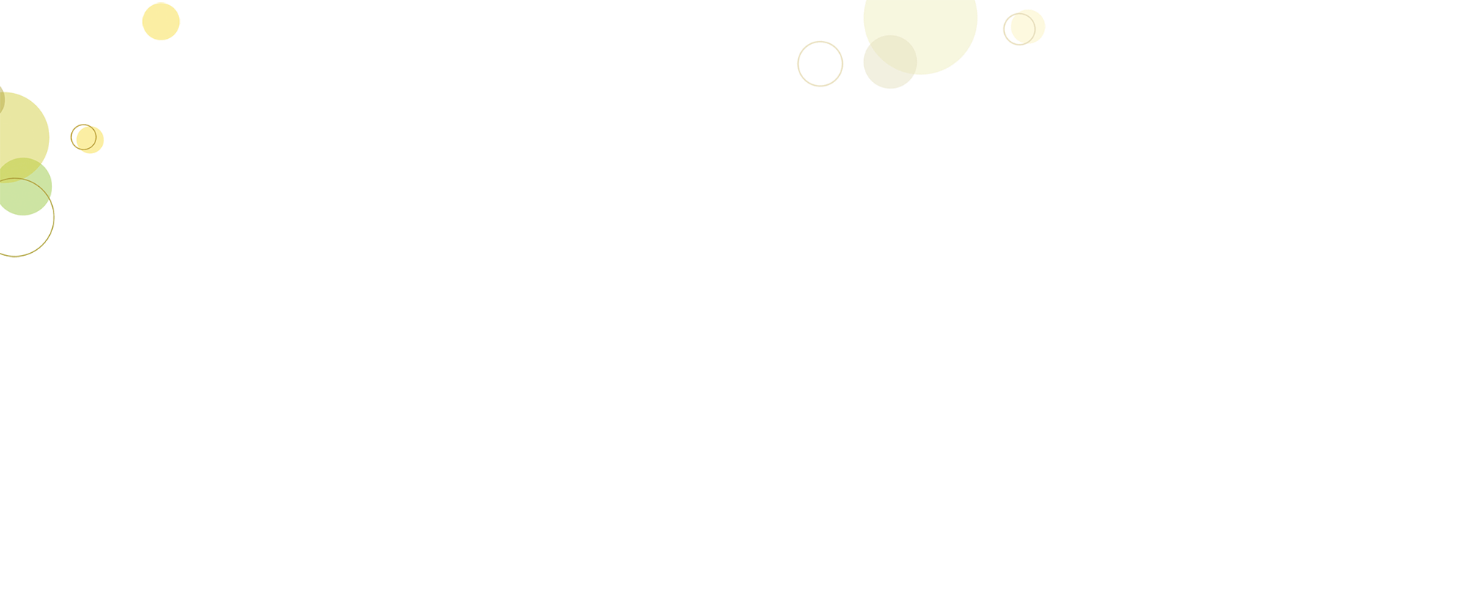 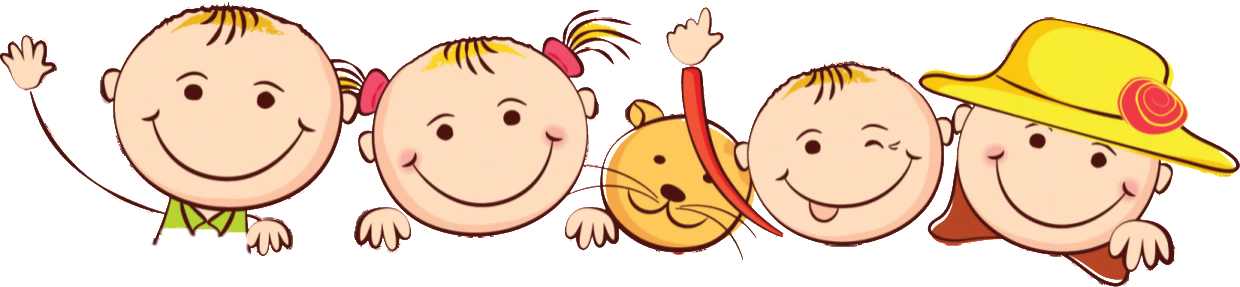 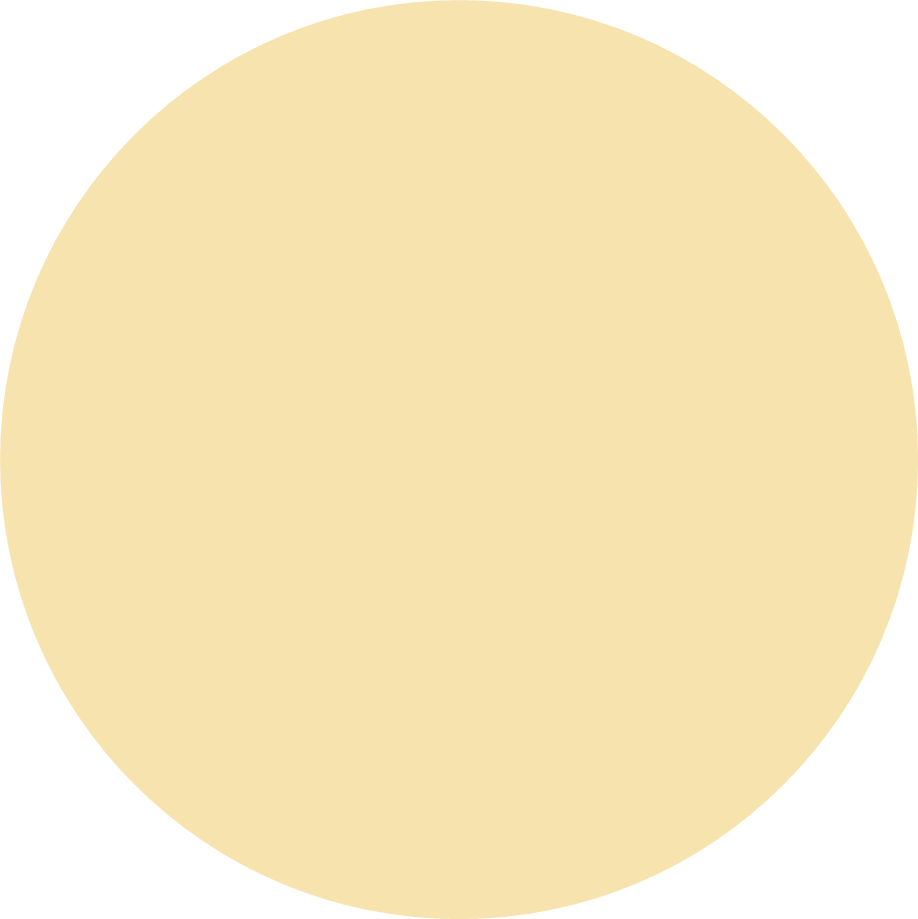 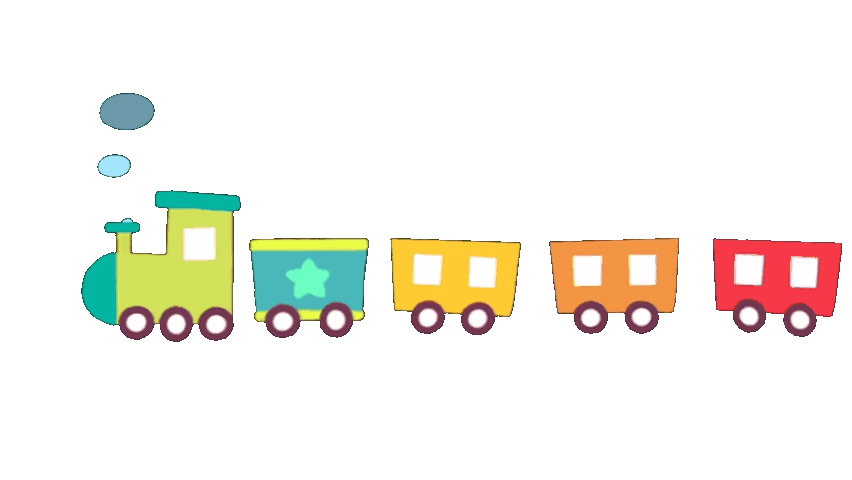 Khởi động
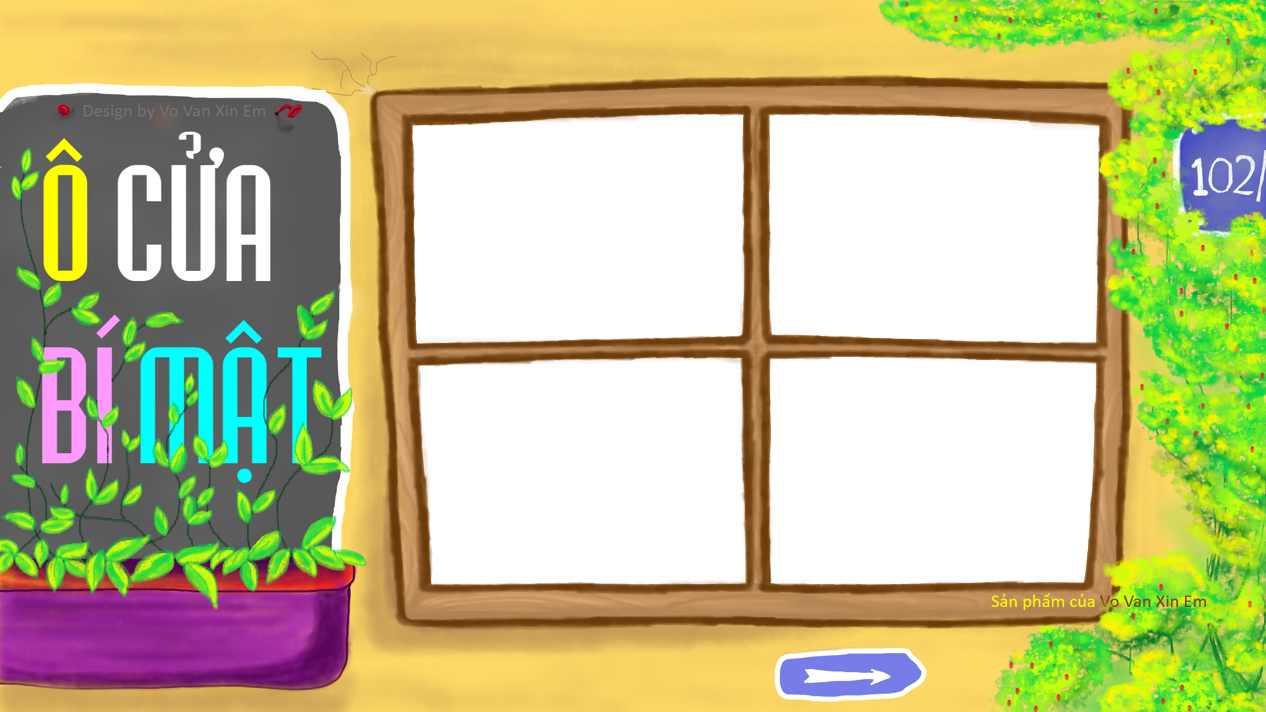 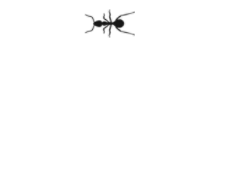 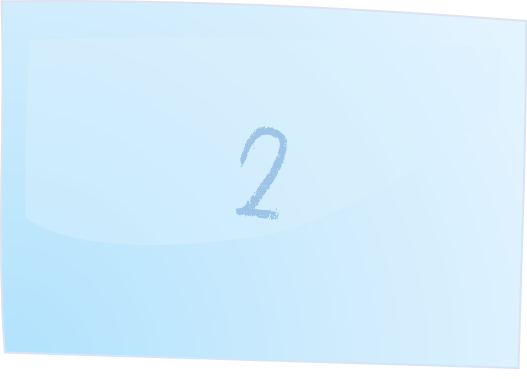 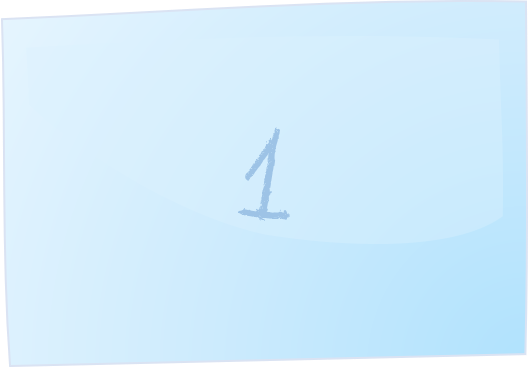 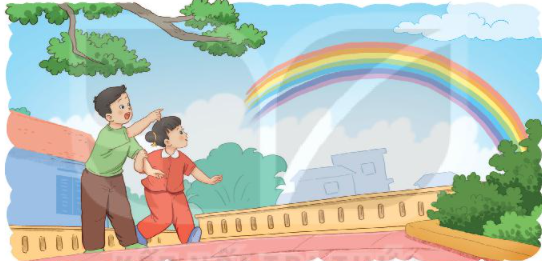 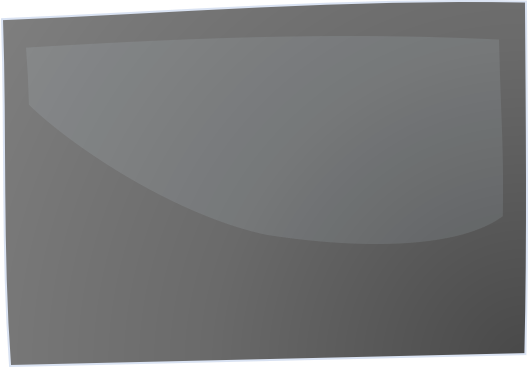 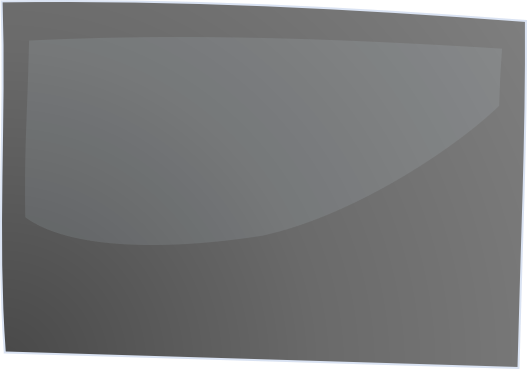 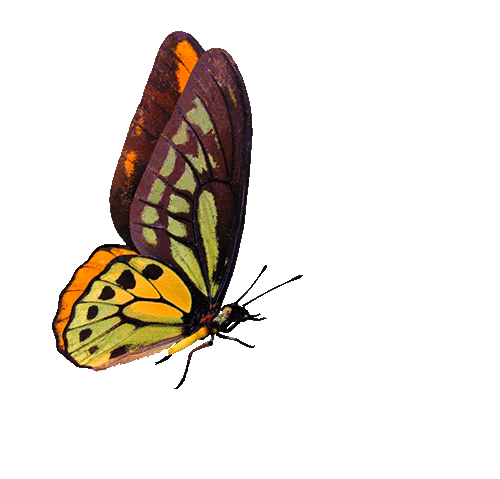 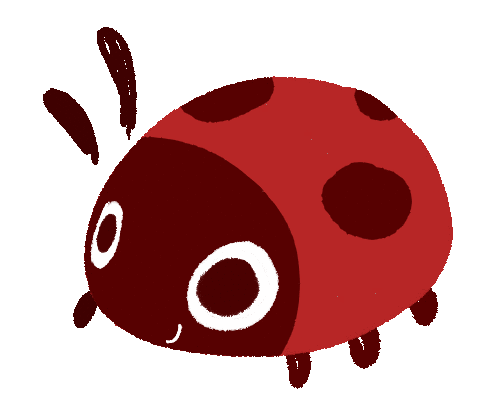 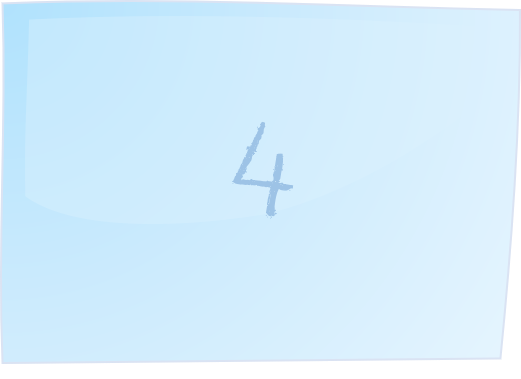 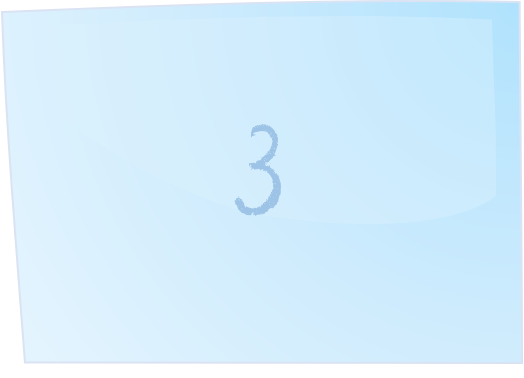 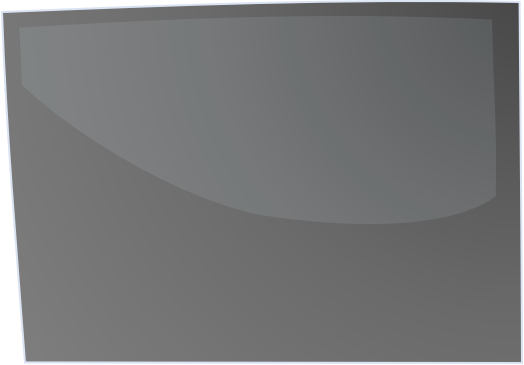 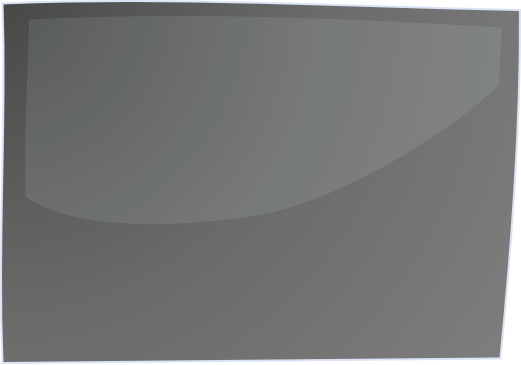 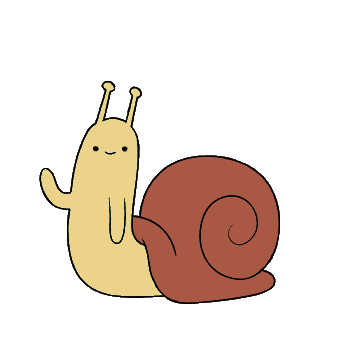 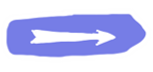 1. Điền tiếp vào chỗ trống trong bài “Ngày hôm qua đâu rồi”
			Ngày hôm qua ở lại
			Trên…. trong vườn
Đáp án: cành hoa
2. Bạn nhỏ đã hỏi bố điều gì?
Đáp án: Bạn nhỏ hỏi bố: ngày hôm qua đâu rồi?
3. Theo lời bố, ngày hôm qua ở lại những đâu?
Đáp án: Ngày hôm qua ở lại: trên cành hoa, trong 
hạt lúa, trong vở hồng
4. Đọc thuộc lòng 2 khổ thơ mà em thích.
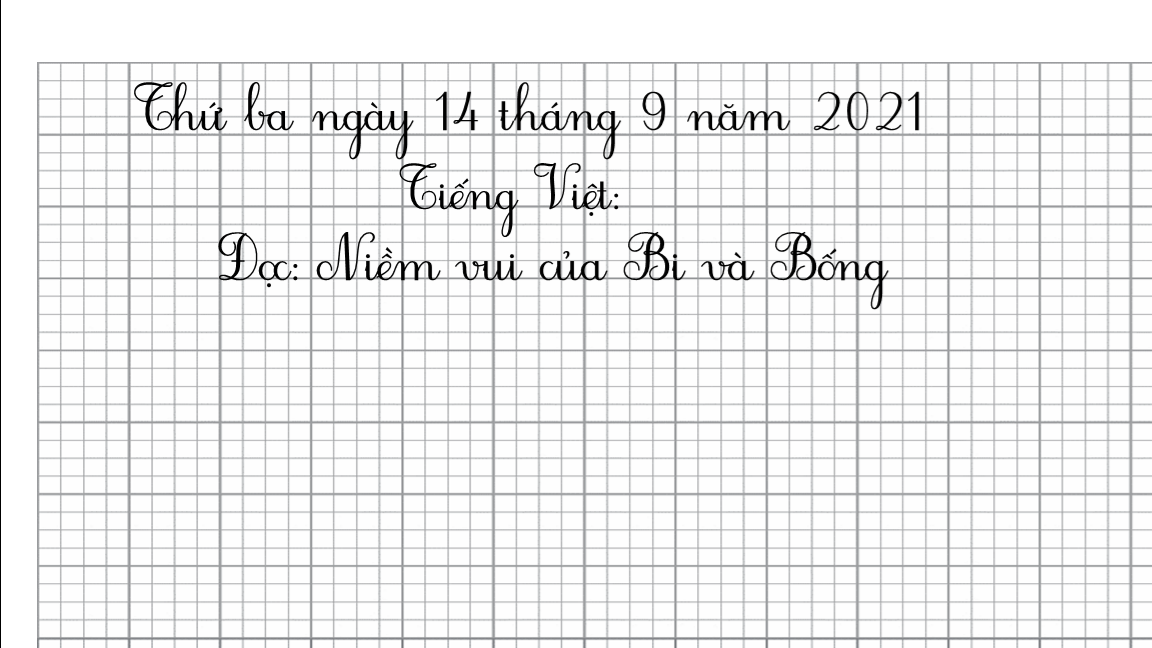 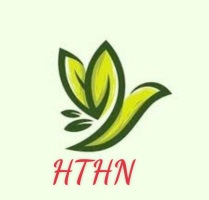 Niềm vui của Bi và Bống
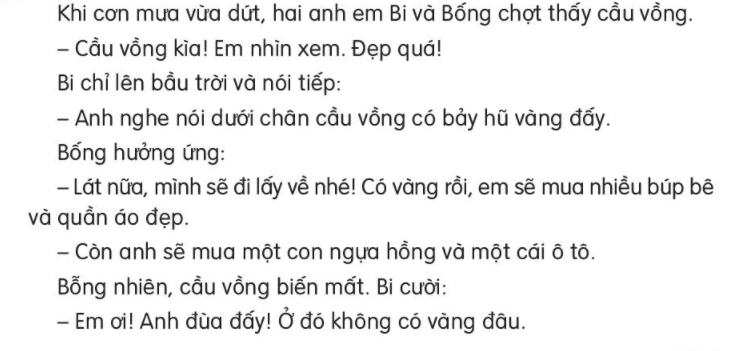 ĐỌC
2
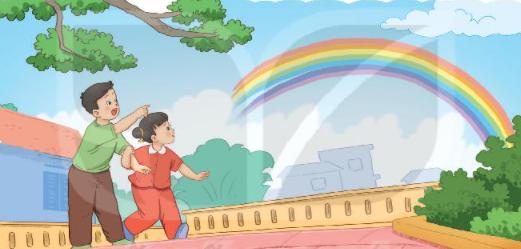 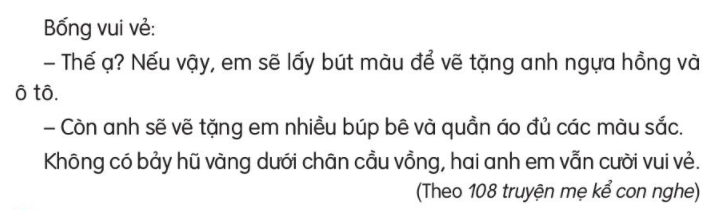 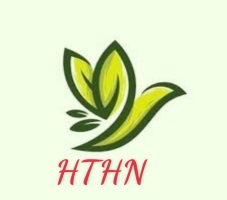 Niềm vui của Bi và Bống
a
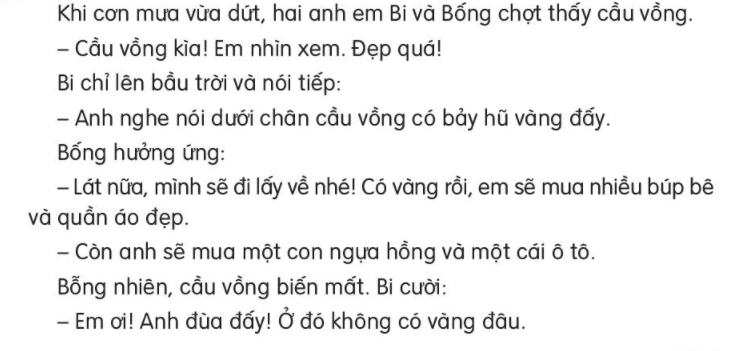 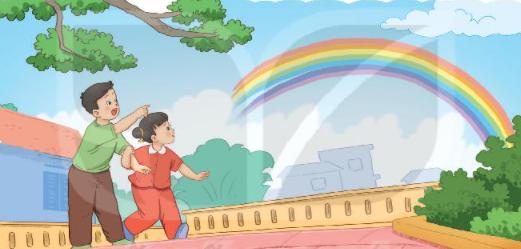 ĐỌC
2
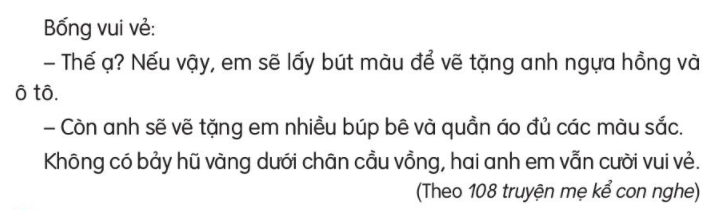 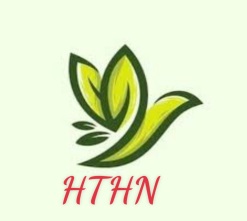 Niềm vui của Bi và Bống
1
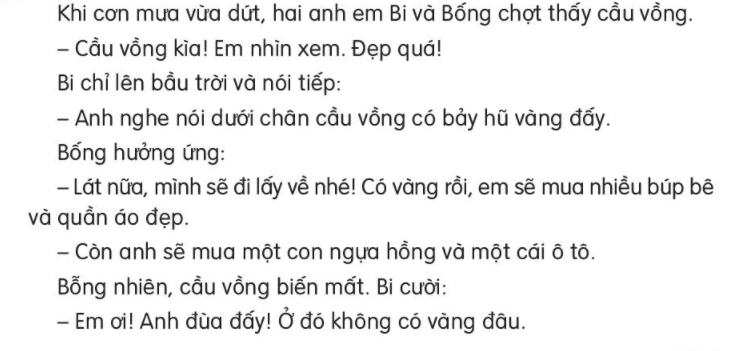 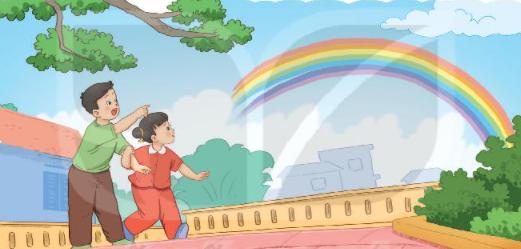 ĐỌC
2
2
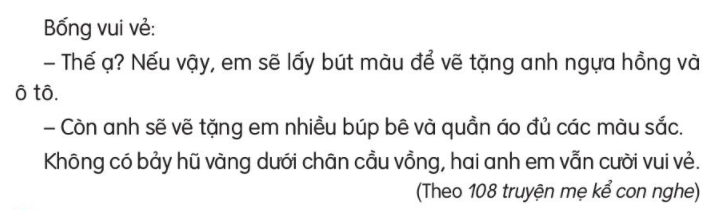 Đọc đoạn nối tiếp
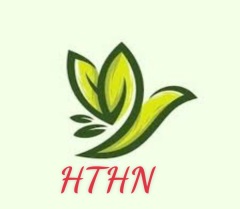 Hũ: bình sành sứ loại nhỏ, ở giữa phình ra, nhỏ dần về đáy, dùng để đựng.
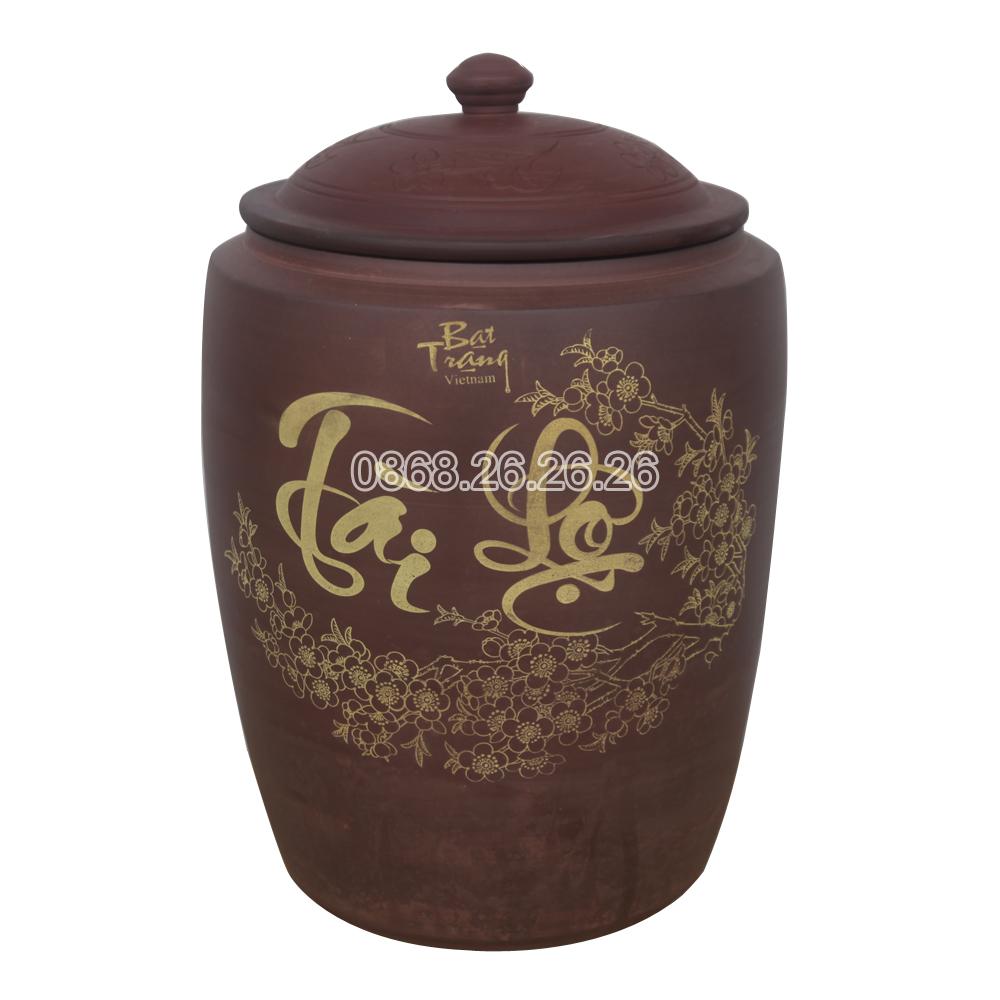 Giải thích 
từ khó
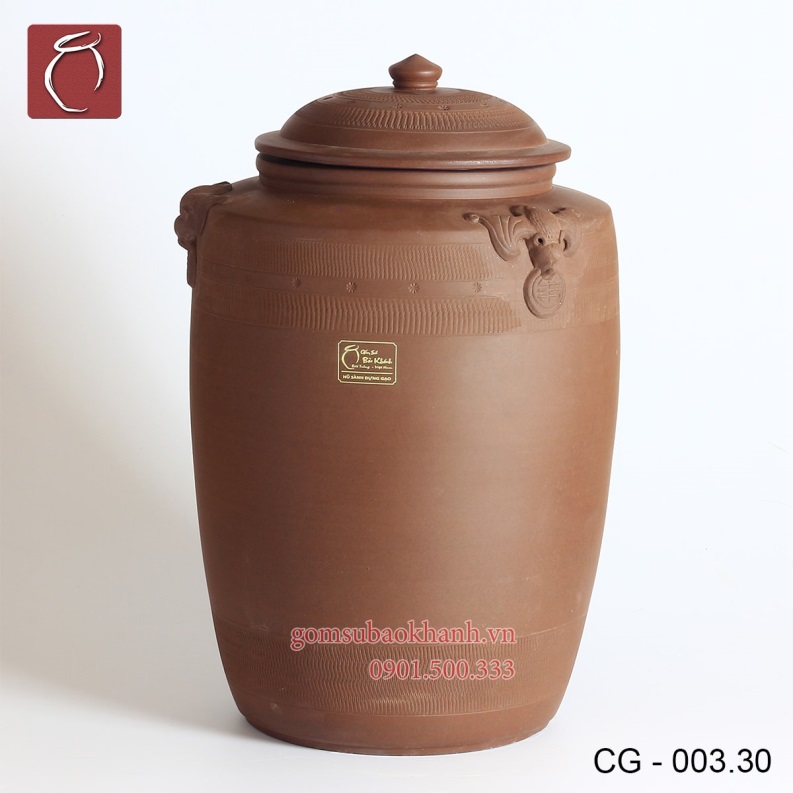 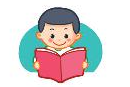 Niềm vui của Bi và Bống
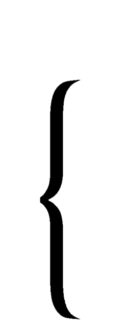 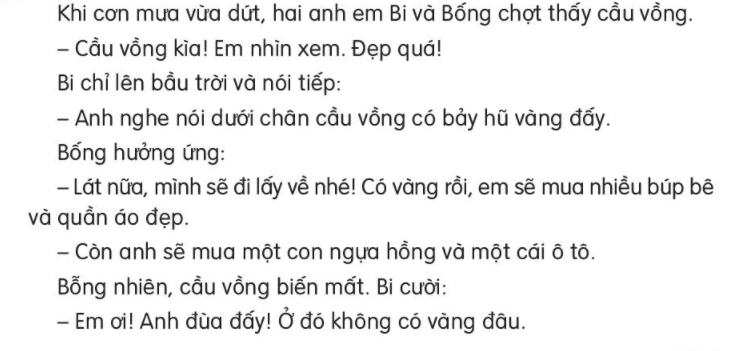 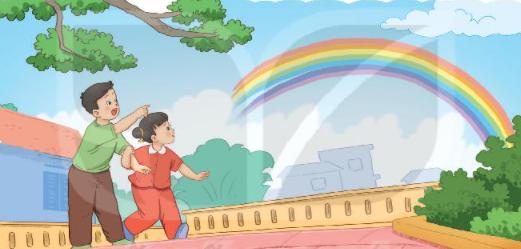 ĐỌC
2
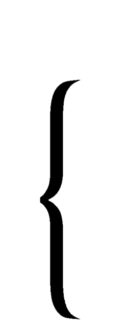 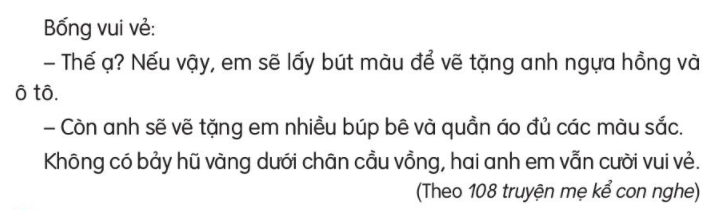 Đọc toàn bài
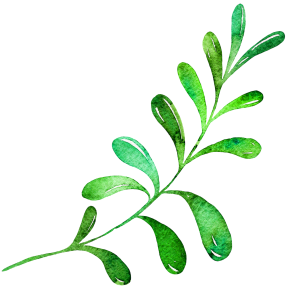 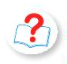 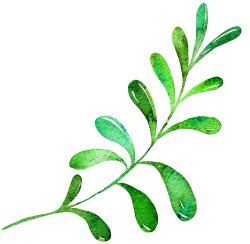 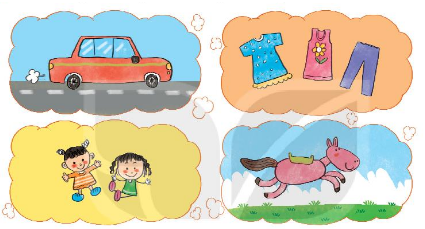 TIẾT 2
TÌM HIỂU BÀI
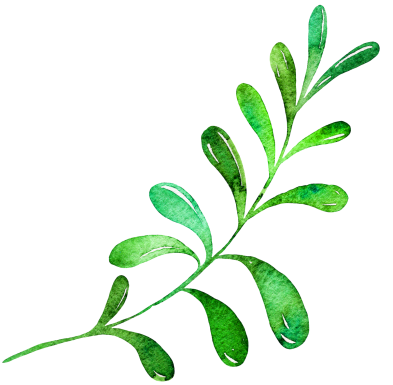 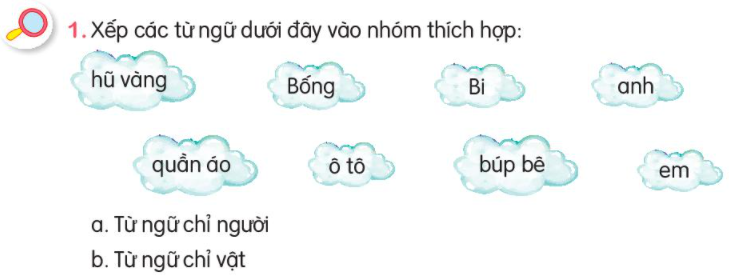 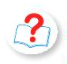 Chỉ người
Chỉ vật
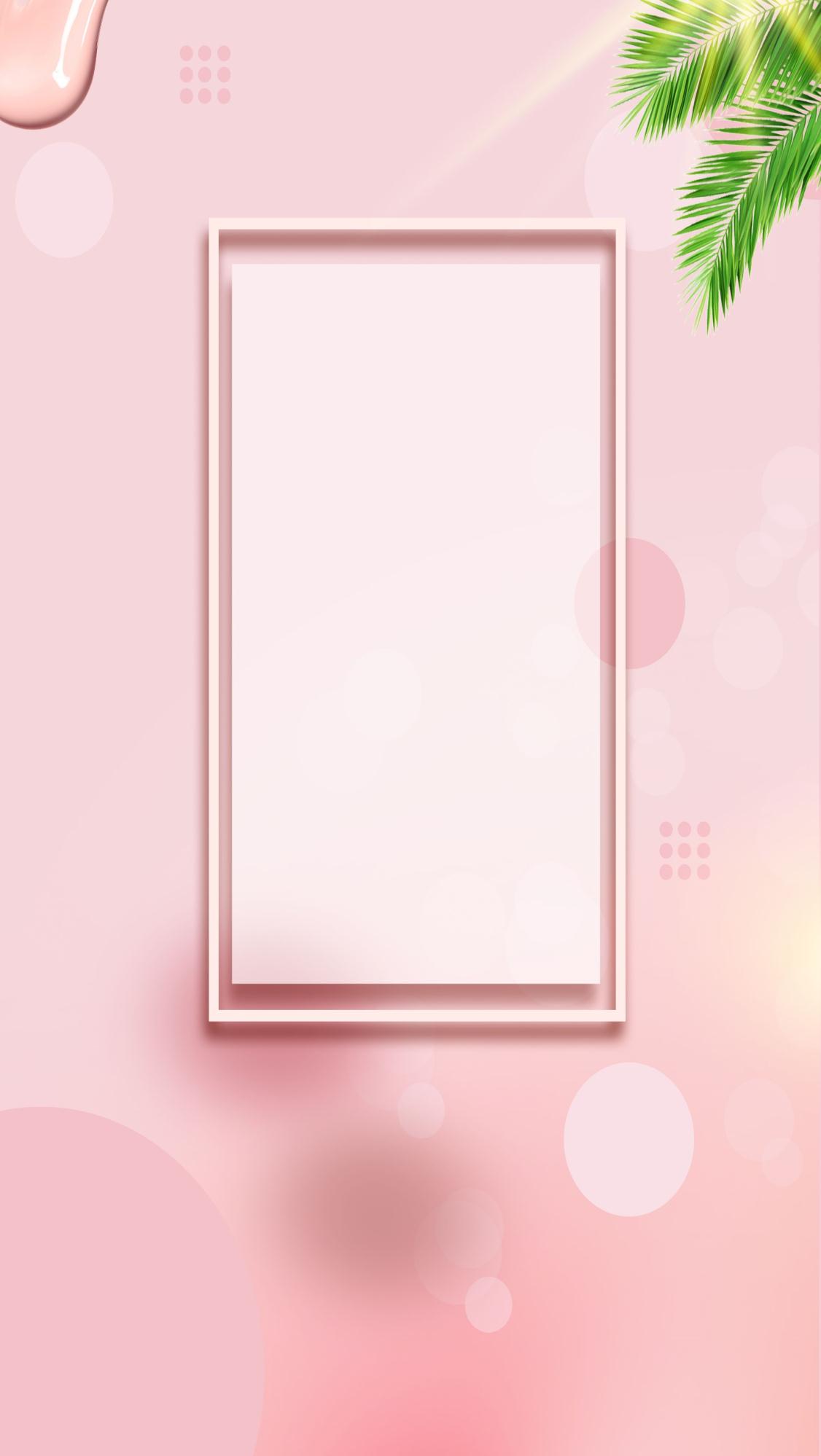 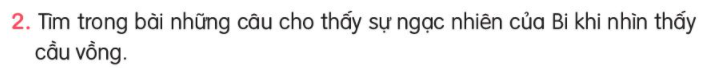 Cầu vồng kìa, đẹp quá,…
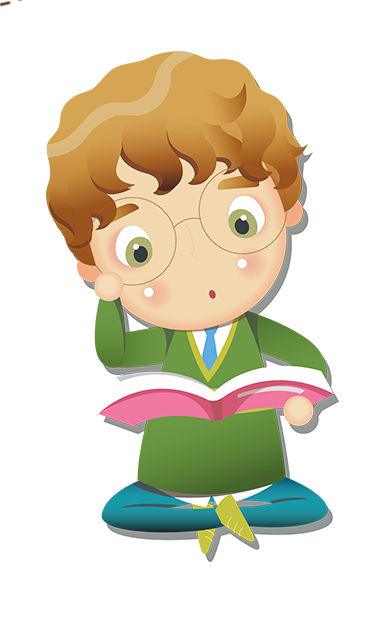 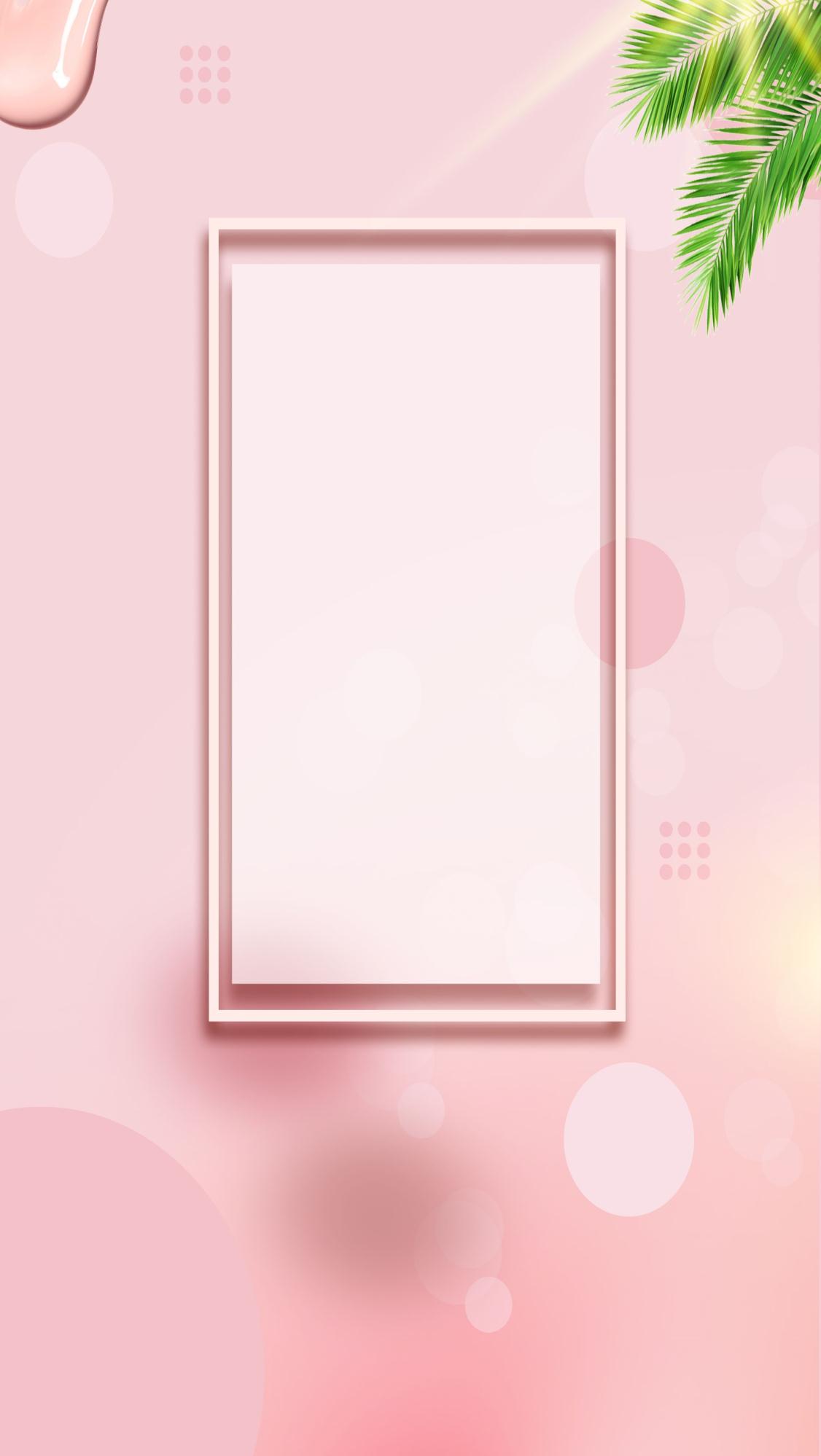 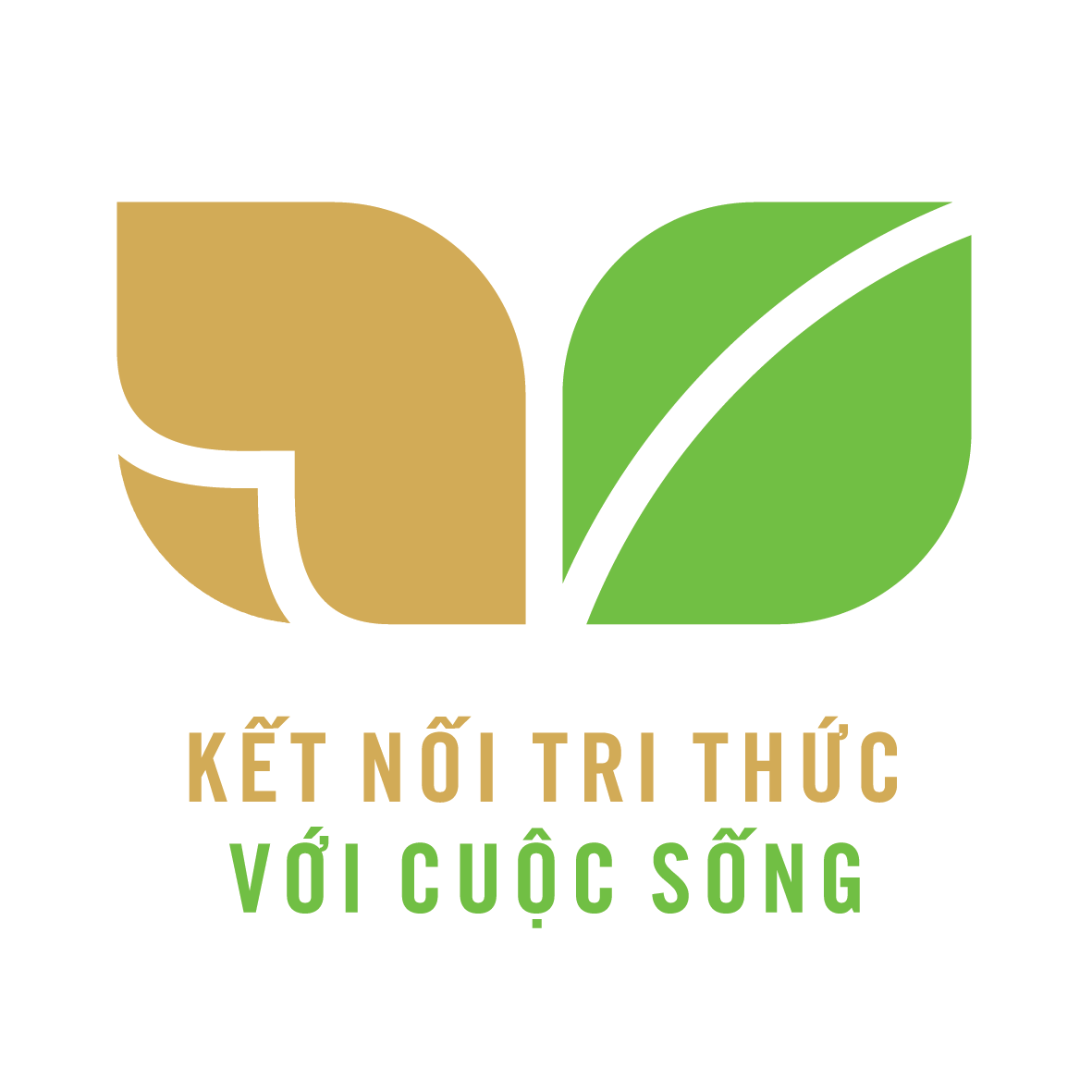 CỦNG CỐ BÀI HỌC
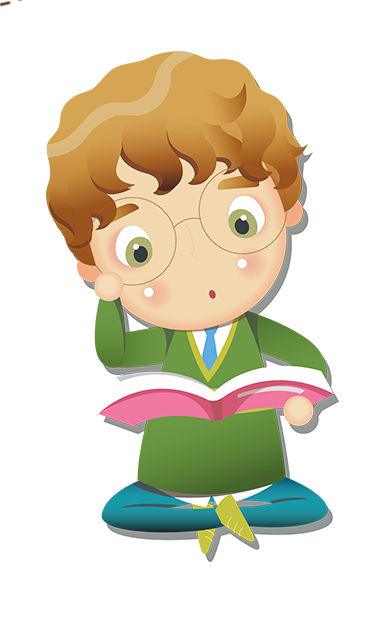 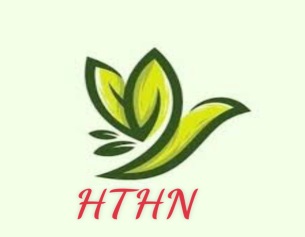